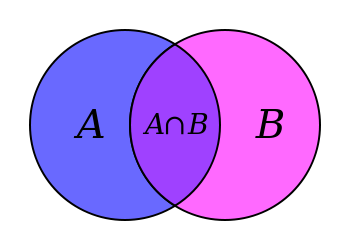 It’s Boolean algebra again
Definition for  based on 


Definition for  based on 


Complement works like 
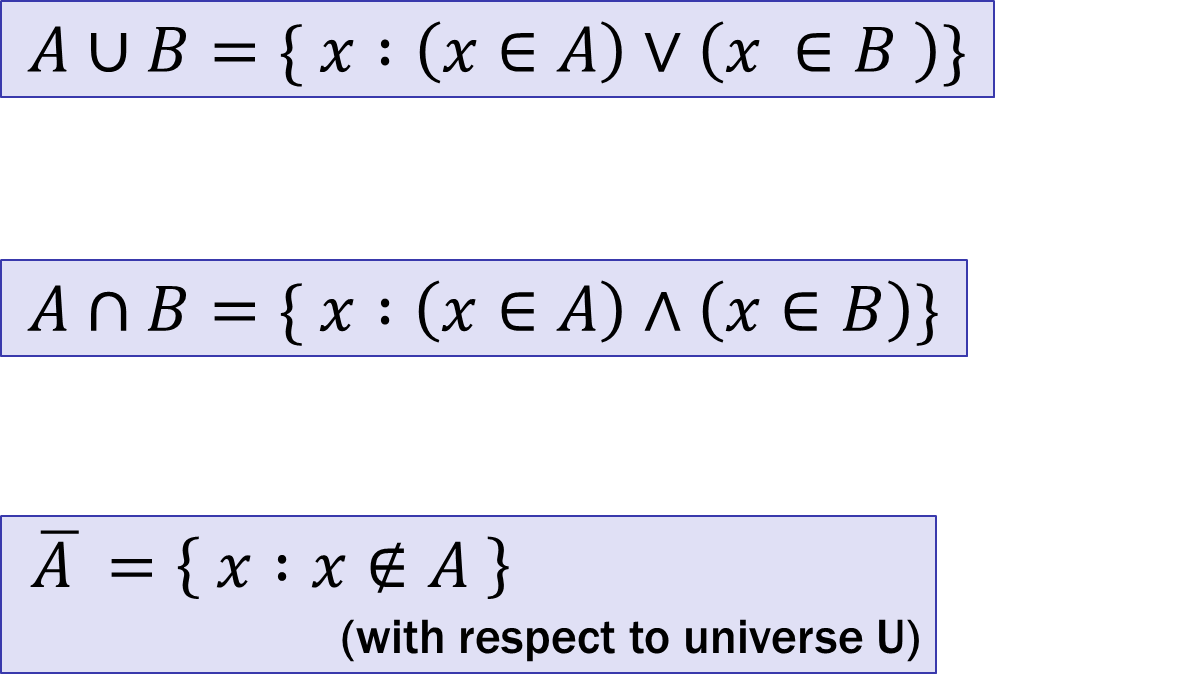 De Morgan’s Laws
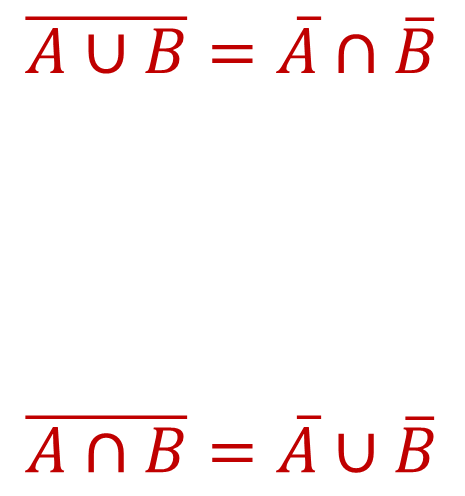 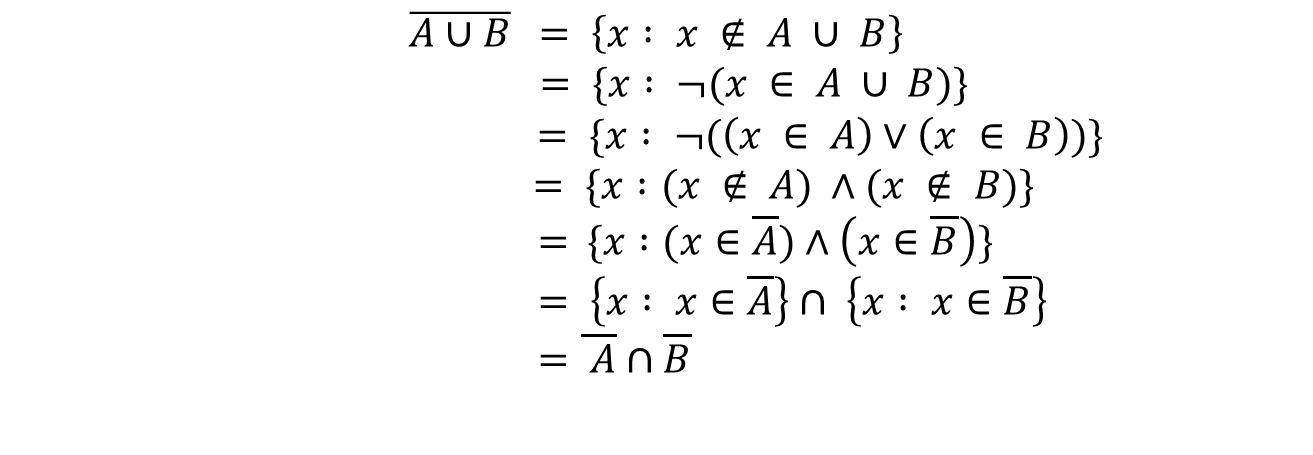 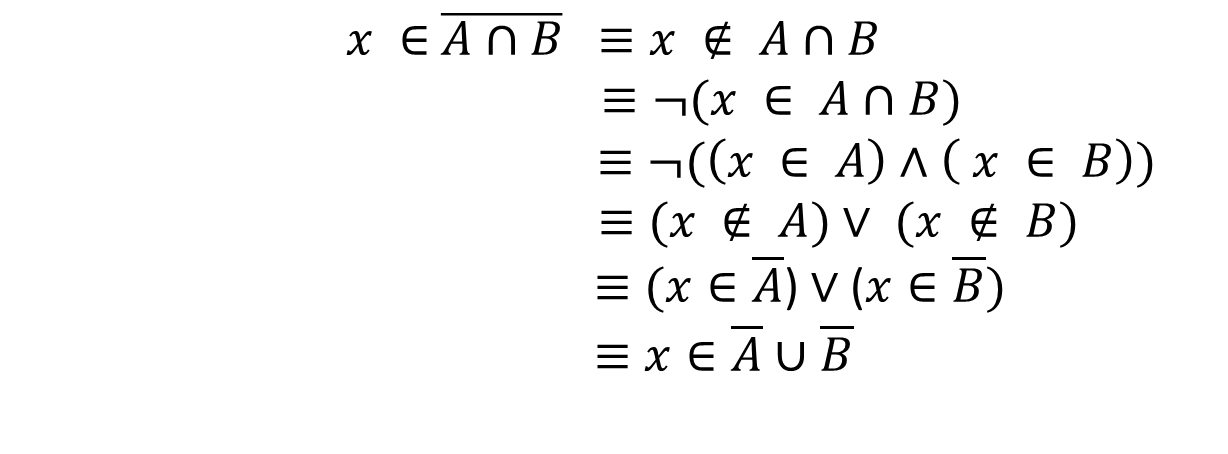 Prove A  B = A  B
Begin with x  A  B  x  A  x  B
Distributive Laws
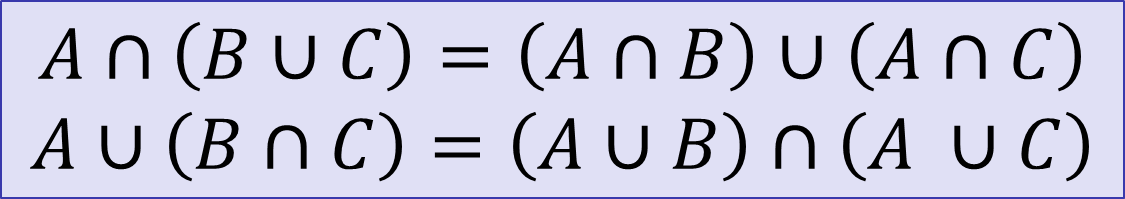 A
B
A
B
C
C
Representing Sets Using Bits
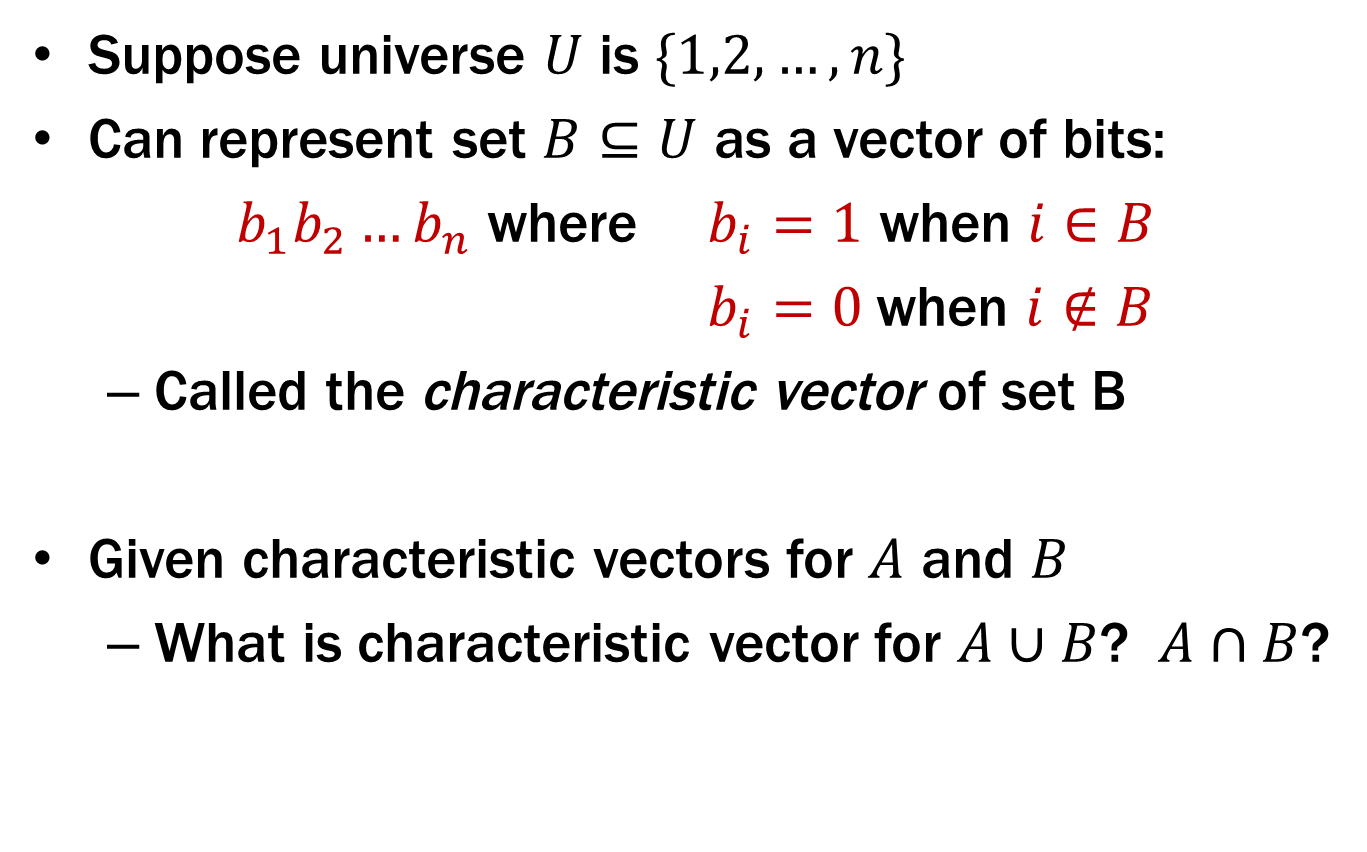 UNIX/Linux File Permissions
ls –l
    drwxr-xr-x ... Documents/
    -rw-r--r-- ... file1

Permissions maintained as bit vectors
Letter means bit is 1 
“--” means bit is 0.
Bitwise Operations
01101101                Java: 	z=x|y    	00110111                            
        	01111111              
		
      	00101010                Java:		z=x&y     	00001111                
        	00001010  
	     
		01101101                Java:		z=x^y
    	00110111                                    
         	01011010
A Useful Identity
If x and y are bits:  (x  y)  y = ?
(x  y)  y = x  (y  y) = x  0 = x
Private Key Cryptography
Alice wants to communicate message secretly to Bob so that eavesdropper Eve who hears their conversation cannot tell what Alice’s message is.
Alice and Bob can get together and privately share a secret key K ahead of time.
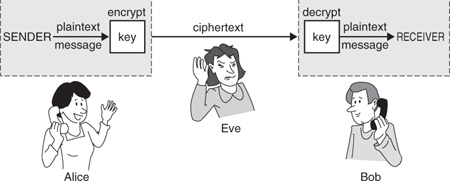 One-Time Pad
Alice and Bob privately share random n-bit vector K 
Eve does not know K
Later, Alice has n-bit message m to send to Bob
Alice computes  C = m  K
Alice sends C to Bob
Bob computes m = C  K which is (m  K)  K
Eve cannot figure out m from C unless she can guess K
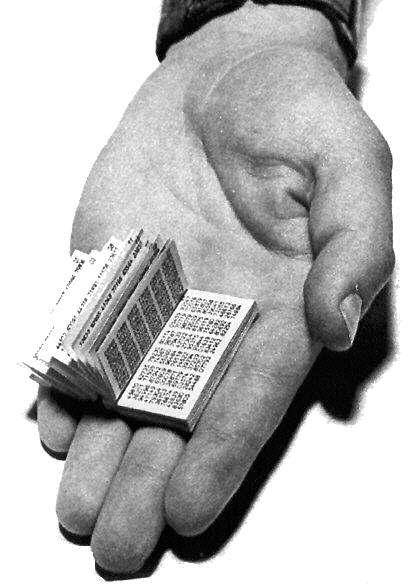 CSE 311: Foundations of Computing
Fall 2014
Lecture 10:  Functions, Modular arithmetic
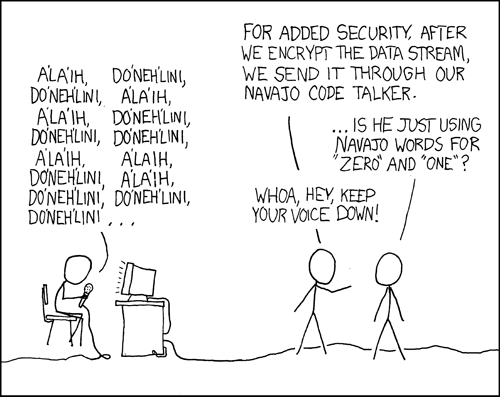 Announcements
Homework 3 due now
Homework 2 Solutions available
Homework 4 out later today
Functions
A function from A to B.
Every  element of A is assigned to exactly one element of B. 
We write f : A  B.
“Image of X” = {x : y (y  X  x = f(y))}

Domain of f is A
Codomain of f is B 

Image of  f = Image of domain = all the elements pointed to by something in the domain.
Image
Image({a}) = {2}
Image({a, e}) = {2}
Image({a, b}) = {1, 2}
Image(A) = {1, 2, 4}
1
a
b
2
c
3
d
4
e
Is this a function? One-to-One? Onto?
It is one-to-one, because nothing in B is pointed to by multiple elements of A.

It is not onto, because 5 is not pointed to by anything.
1
a
b
2
c
3
d
4
e
5
6
Functional Examples
Domain: Reals
One-to-one				Onto
x ↦ x2

x ↦ x3 - x

x ↦ ex 

x ↦ x3
No (-1, 1)					No (no negatives)

No (-1, 1)					Yes

Yes							No (no negatives)

Yes							Yes
Number Theory (and applications to computing)
Branch of Mathematics with direct relevance to computing

Many significant applications
Cryptography
Hashing
Security

Important tool set
Modular Arithmetic
Arithmetic over a finite domain

In computing, almost all computations are over a finite domain
I’m ALIVE!
public class Test {
	final static int SEC_IN_YEAR = 364*24*60*60*100;
	public static void main(String args[]) {
		System.out.println(
			“I will be alive for at least ” +
			SEC_IN_YEAR * 101 + “ seconds.”
		);
	}
}
[-128, 127]
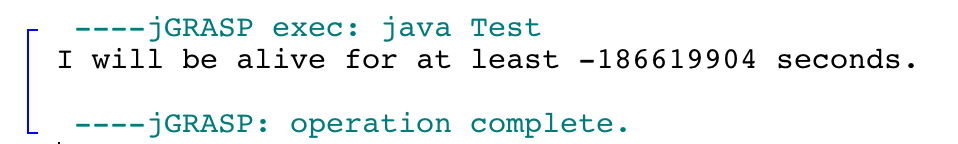 Prints : “I will be alive for at least -186619904 seconds.”
14
-116
Divisibility
Integers a, b, with a ≠ 0, we say that a divides b iff there is an integer k such that b = ka.  The notation   a | b denotes “a divides b.”
Division Theorem
Let a be an integer and d a positive integer.  Then there are unique integers q and r, with 0 ≤ r < d, such that a = dq + r.
q = a div d            r = a mod d
Note: r ≥ 0 even if a < 0.  
Not quite the same as a % d.
Division Theorem
Let a be an integer and d a positive integer.  Then there are unique integers q and r, with 0 ≤ r < d, such that a = dq + r.
q = a div d            r = a mod d
public class Test2 {
    public static void main(String args[]) {
        int a = -5;
        int d = 2;
        System.out.println(a % d);
    }
}
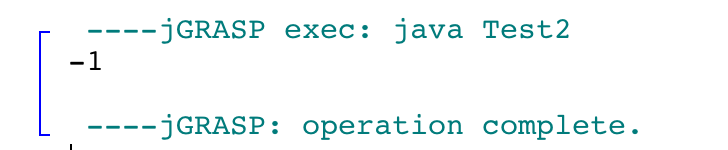 Note: r ≥ 0 even if a < 0.  
Not quite the same as a % d.
Arithmetic, mod 7
a +7 b = (a + b) mod 7
a 7 b = (a  b) mod 7
Modular Arithmetic
Let a and b be integers, and m be a positive integer.  We say a is congruent to b modulo m if m divides a – b.  We use the notation a ≡ b (mod m) to indicate that a is congruent to b modulo m.
Modular Arithmetic: Examples
A ≡ 0 (mod 2)
	This statement is the same as saying “A is even”; so, any
	A that is even (including negative even numbers) will work.

1 ≡ 0 (mod 4)
	This statement is false.  If we take it mod 1 instead, then the 
	statement is true.

A ≡ -1 (mod 17)
	If A = 17x – 1 = 17x + 16, then it works.  
	Note that (m – 1) mod m
					= ((m mod m) + (-1 mod m)) mod m
					= (0 + -1) mod m
					= -1 mod m
Modular Arithmetic: A Property
Let a and b be integers, and let m be a positive integer.  Then a ≡ b (mod m) if and only if 
a mod m = b mod m.
Proof:   Suppose that a ≡ b (mod m).
By definition: a ≡ b (mod m) implies m | (a – b) which by definition implies that  a – b = km for some integer k.
Therefore a=b+km.    Taking both sides modulo m we get                         	a mod m=(b+km) mod m = b mod m.

Suppose that a mod m = b mod m.
By the division theorem, a = mq + (a mod m) and
						    b = ms  + (b mod m) for some integers q,s.
a – b = (mq + (a mod m)) – (mr  + (b mod m))
	    = m(q – r) + (a mod m – b mod m)
	    = m(q – r) since a mod m = b mod m
Therefore m |(a-b)  and so  a ≡ b (mod m).
Modular Arithmetic: Another Property
Let m be a positive integer.  If a ≡ b (mod m) and     c ≡ d (mod m), then a + c ≡ b + d (mod m)
Suppose a ≡ b (mod m) and c ≡ d (mod m).  Unrolling definitions gives us some k such that
a – b = km, and some j such that c – d = jm.

Adding the equations together gives us 
(a + c) – (b + d) = m(k + j).  Now, re-applying the definition of mod gives us a + c ≡ b + d (mod m).
Modular Arithmetic: Another-nother Property
Let m be a positive integer.  If a ≡ b (mod m) and     c ≡ d (mod m), then ac ≡ bd (mod m)
Suppose a ≡ b (mod m) and c ≡ d (mod m).  Unrolling definitions gives us some k such that
a – b = km, and some j such that c – d = jm.

Then, a = km + b and c = jm + d.  Multiplying both together gives us ac = (km + b)(jm + d) = kjm2 + kmd + jmb + bd.

Re-arranging gives us ac – bd = m(kjm + kd + jb).  Using the definition of mod gives us ac ≡ bd (mod m).
Example
Let n be an integer.
Prove that n2 ≡ 0 (mod 4) or n2 ≡ 1 (mod 4)
Let’s start by looking a a small example:
02 = 0   ≡ 0 (mod 4)
12 = 1   ≡ 1 (mod 4)
22 = 4   ≡ 0 (mod 4)
32 = 9   ≡ 1 (mod 4)
42 = 16 ≡ 0 (mod 4)
Case 1 (n is even):
	Suppose n ≡ 0 (mod 2).  
	Then, n = 2k for some k.
	So, n2 = (2k)2 = 4k2.  So, by 
	definition of congruence, 
	n2 ≡ 0 (mod 4).
It looks like 
	n ≡ 0 (mod 2) → n2 ≡ 0 (mod 4), and              	n ≡ 1 (mod 2) → n2 ≡ 1 (mod 4).
Case 2 (n is odd):
	Suppose n ≡ 1 (mod 2).  
	Then, n = 2k + 1 for some k.
	So, n2 = (2k + 1)2 = 4k2 + 4k + 1 = 4(k2 + k) + 1.  	So, by definition of congruence, n2 ≡ 1 (mod 4).